Civilización Maya.
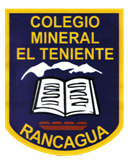 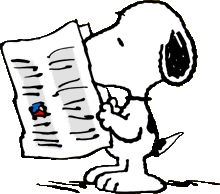 Docente: Luis E. Medina Jorquera.
Curso:4º A- B –C.
Año:2020.